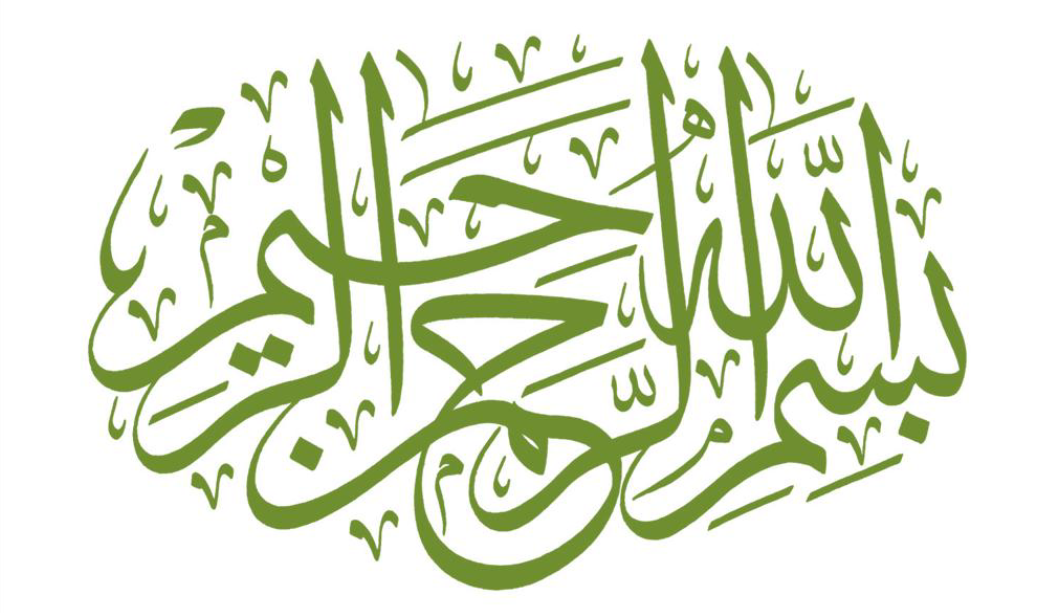 مراجعة الدرس السابق
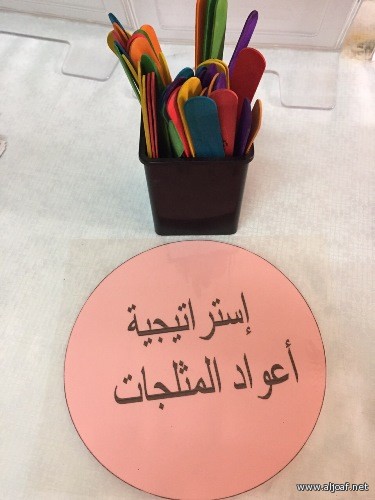 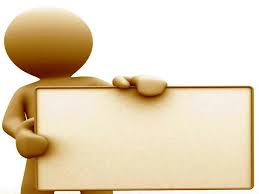 اذكري  ثلاثة من المستحبات يوم العيد ؟
ما المكان الذي يسن إقامة صلاة العيد فيه؟
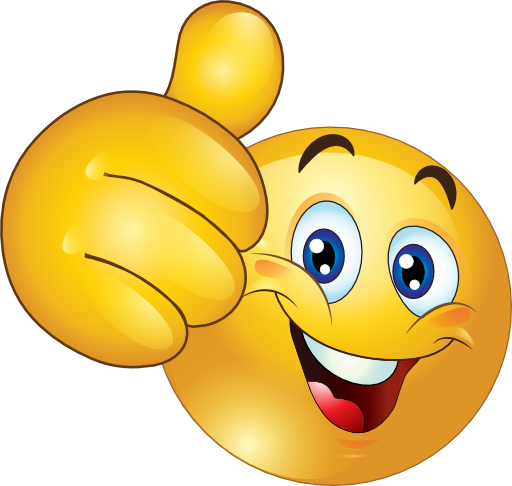 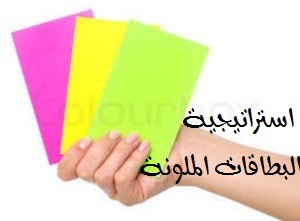 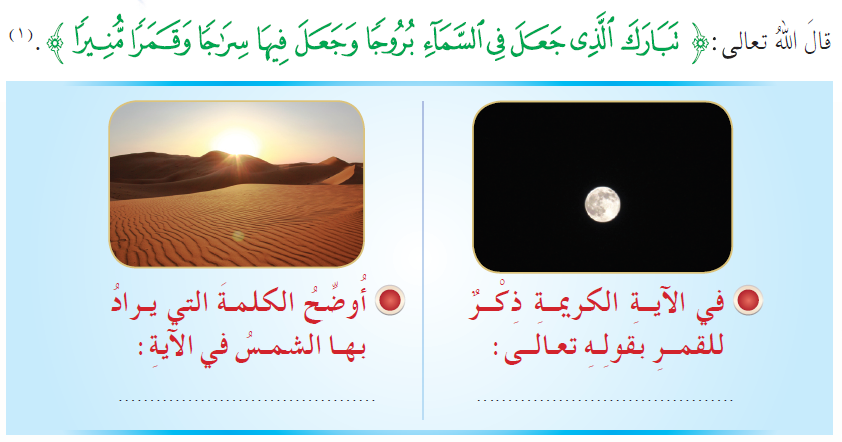 سراجاً
قمراً منيرا
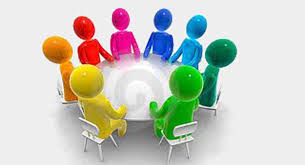 إستراتجية الحوار والمناقشة
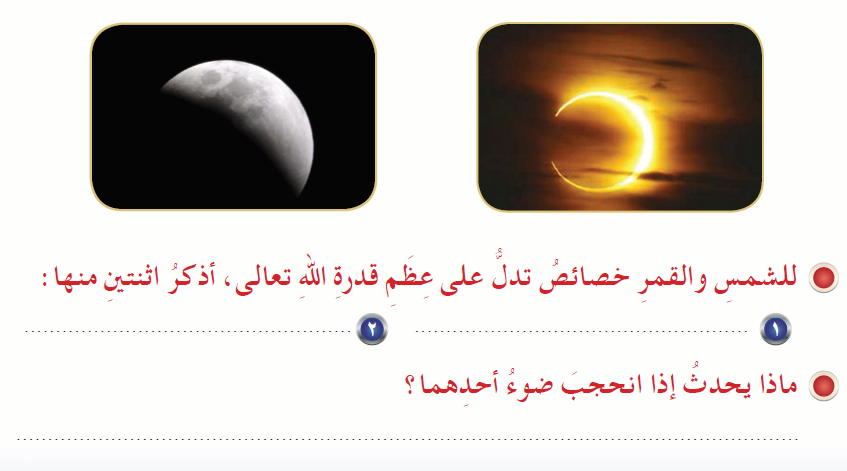 ضياء القمر
نور الشمس
يحدث الكسوف للشمس والخسوف للقمر
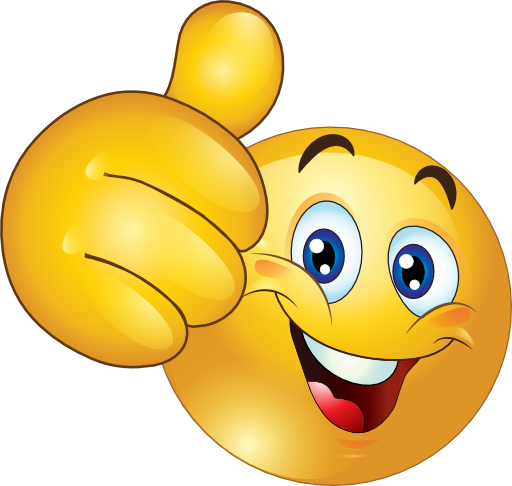 موضوع درسنا اليوم
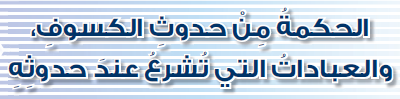 أهداف الدرس
أن تعرف الطالبة الكسوف  
أن تستنتج الطالبة الحكمة من الكسوف   
أن تعدد الطالبة العبادات التي تشرع عند حدوث الكسوف
أن تحدد الطالبة حكم صلاة الكسوف
أن تبين الطالبة وقت صلاة الكسوف
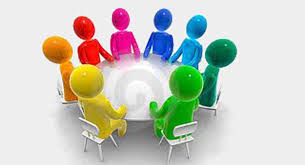 إستراتجية الحوار والمناقشة
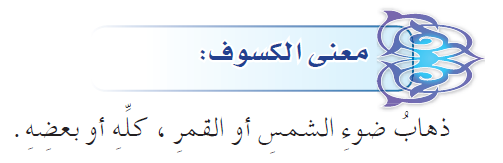 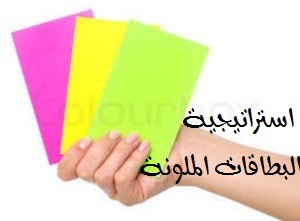 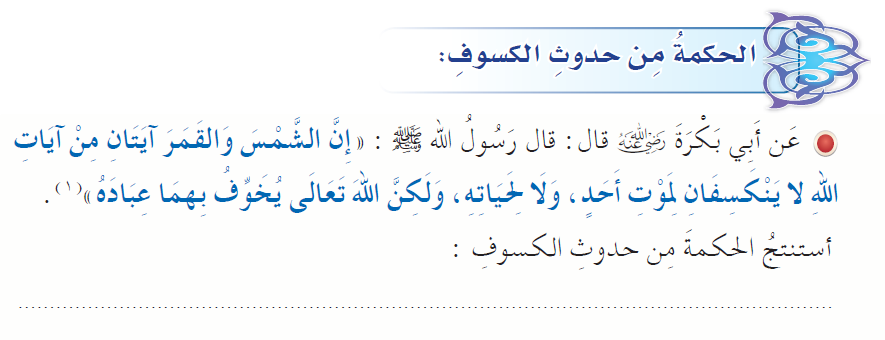 1- تخويف النّاس ليرجعوا إلى الله بالتوبة والعمل الصّالح، والتّعبّد لله بأنواع العبادة المختلفة.
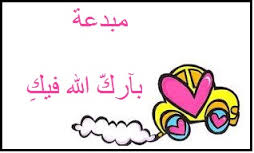 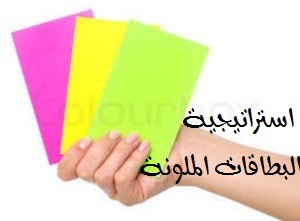 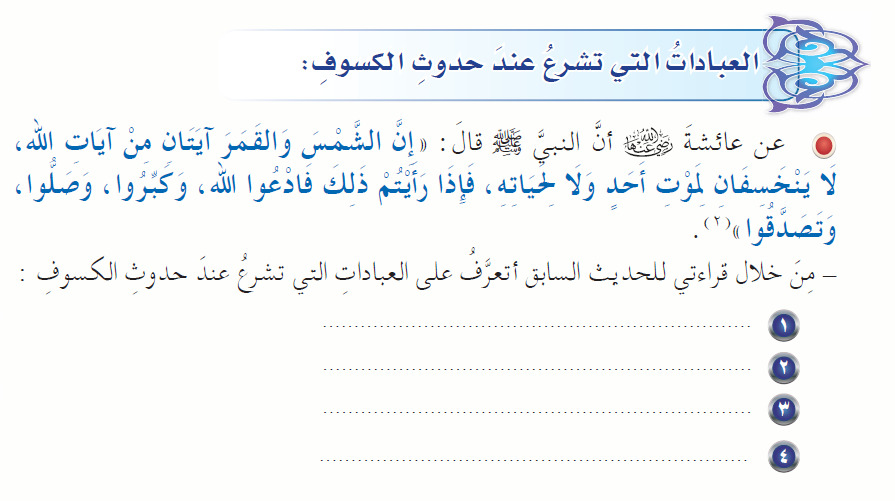 الدعاء
التكبير
الصلاة
الصدقة
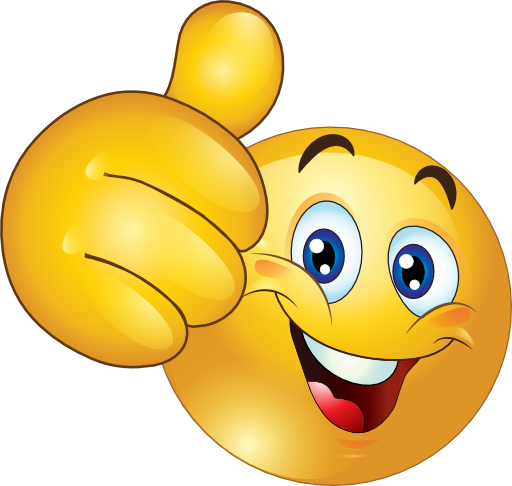 مقارنة
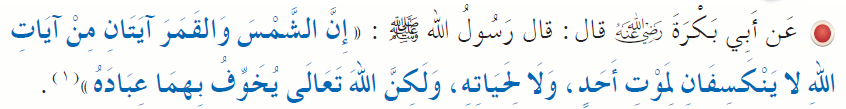 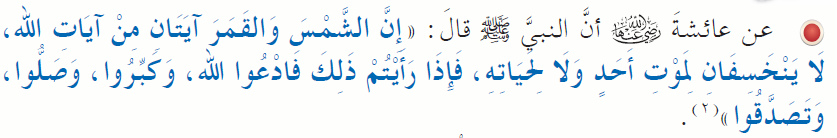 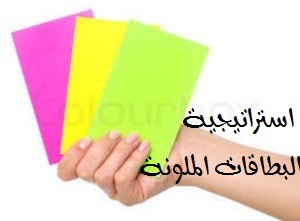 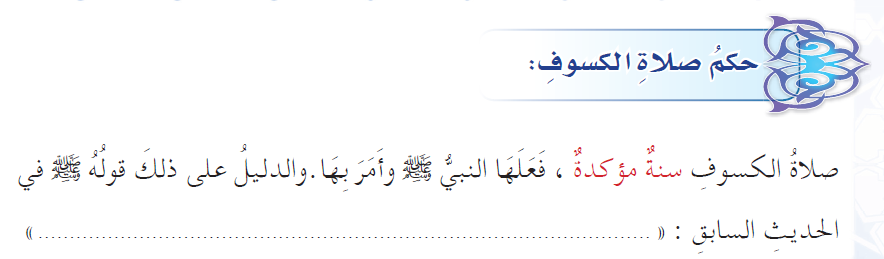 إن الشمس والقمر آيتان من آيات الله، لا ينخسفان لموت أحد ولا لحياته، فإذا رأيتم ذلك فادعوا الله، وكبروا، وصلوا، وتصدقوا.
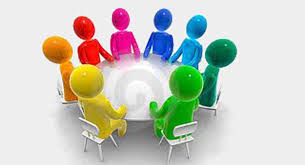 إستراتجية الحوار والمناقشة
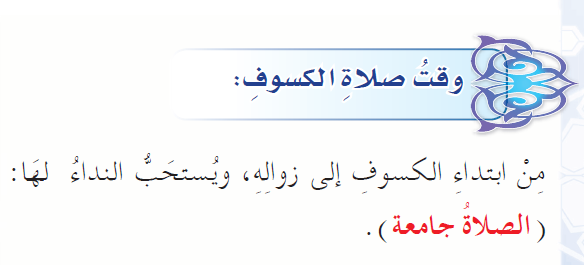 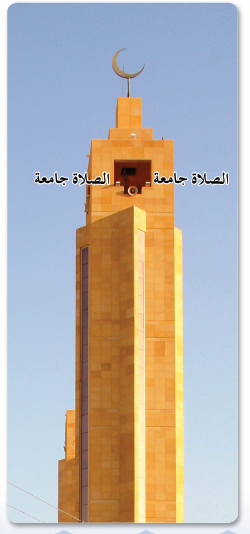 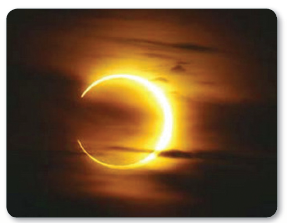 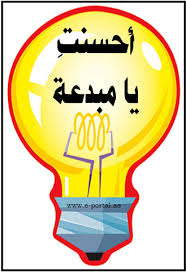 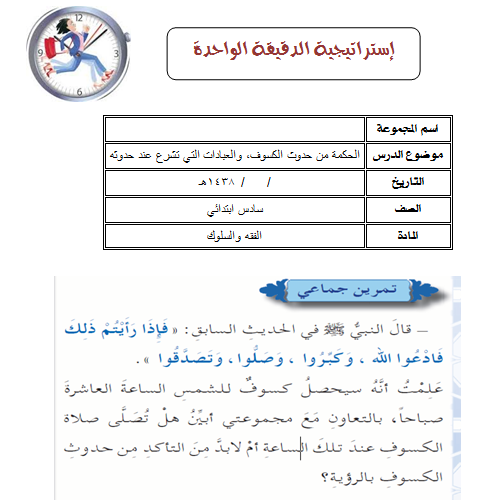 التأكد بالرؤيا
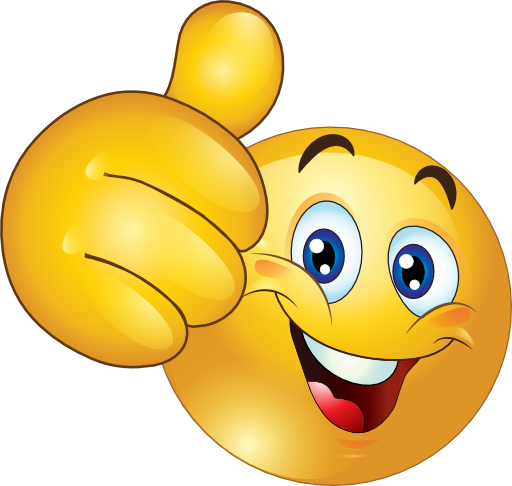 الواجب
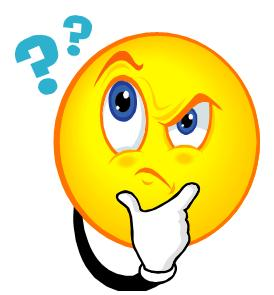 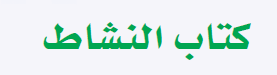 حل النشاط رقم 5 ص 15
انتهى درسنا
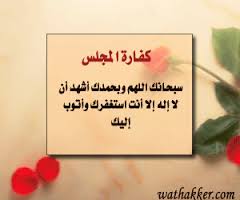